Федеративное устройство
Глава Государства
Символика
Словарь
Дата
Мои права
Основы 
Государственного
 строя
Содержание 
Конституции РФ
Мои
 обязанности
Символика
Что не относится к Государственным символам России?
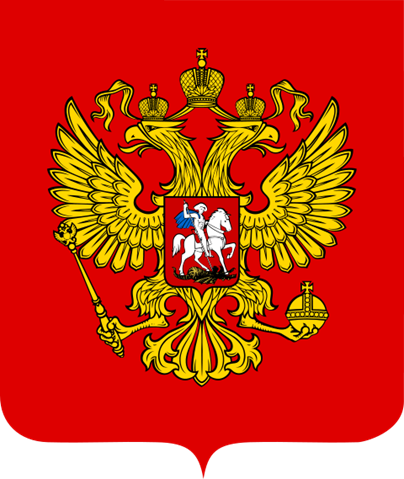 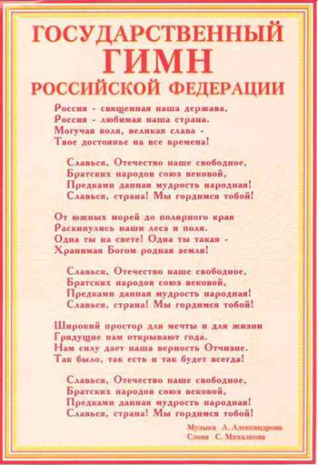 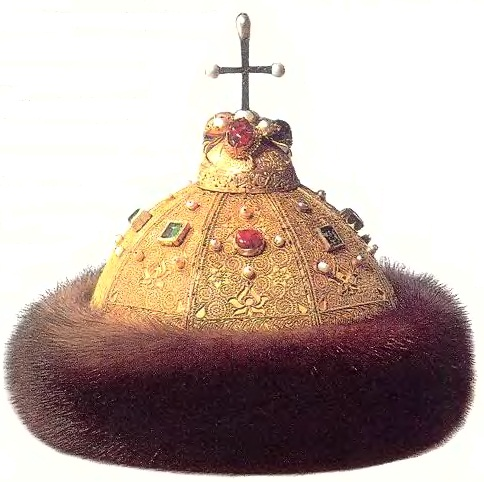 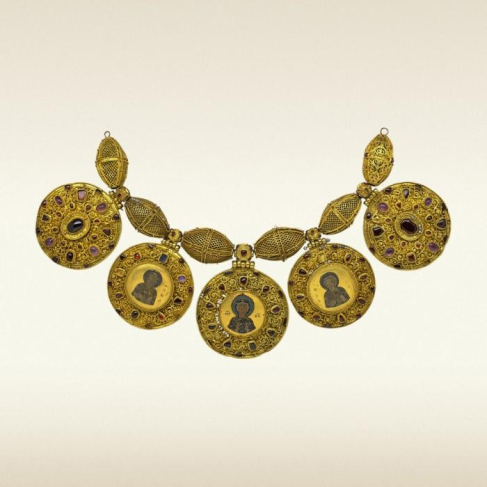 Федеративное устройство
Вставьте пропущенные  буквы и назовите субъекты федерации, входящие в состав России:
Республики
Р…сп…бл…ки
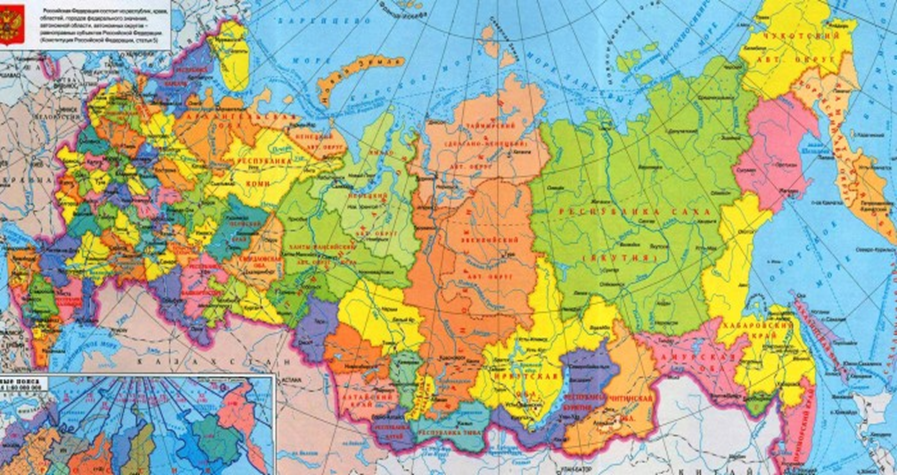 К…а…
Края
Авт…ном…ые 
о…ру…а
Автономные
округа
Области
О…лас…и
Города федерального
значения
Г..р…да Ф…дер…льного
Зн…чен…я
Глава Государства
Кто является Главой нашего государства?
Президент России
В. В. Путин
Словарь
Найдите пару
Конституция
В переводе с греческого языка переводится как “народ” и “власть” или “народовластие”.
Президент
В переводе с латинского языка  обозначает “устройство”, то есть то, как устраивается, строится государство.
Демократия
В переводе с латинского языка означает “сидящий впереди, во главе”.
Дата
Назовите дату принятия Конституции РФ
12 декабря 1993 года
Сколько лет исполняется Конституции РФ 
в этом году?
20 лет
Мои права
Что не относится к правам человека?
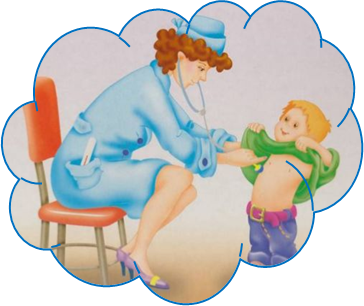 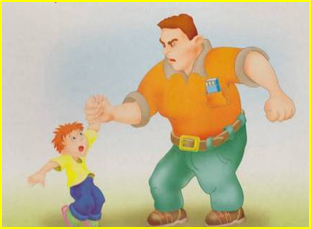 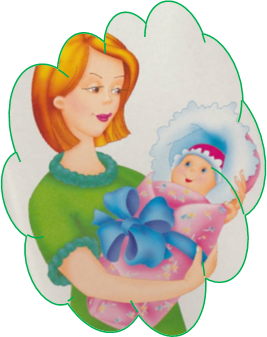 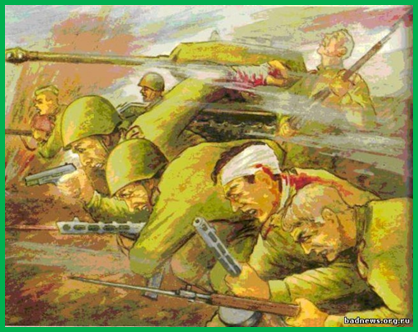 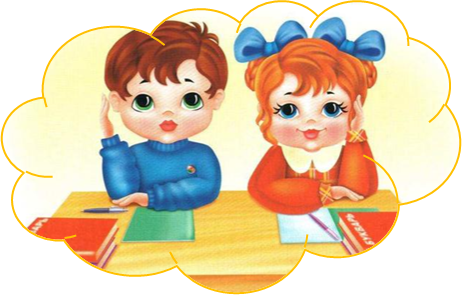 Мои обязанности
Назовите обязанности  Гражданина РФ
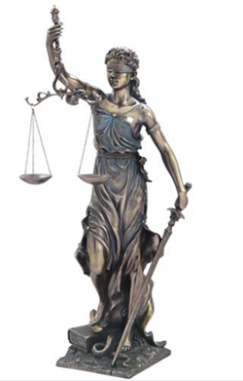 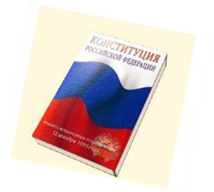 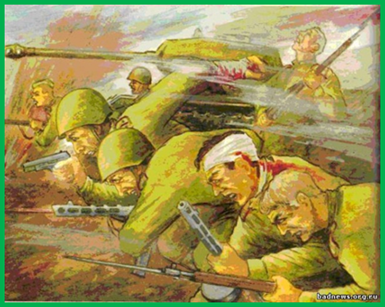 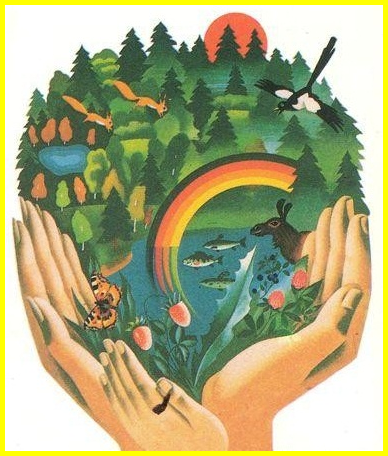 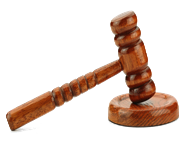 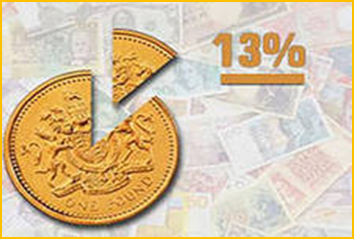 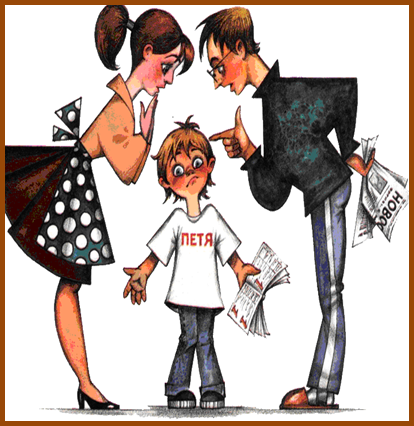 Обязанность:
Охранять природу
Защищать Родину
Заботиться о детях
Платить налоги
Соблюдать законы
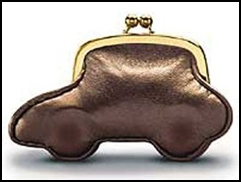 Основы государственного строя
Вставьте пропущенные буквы и прочитайте отрывок из текста Конституции РФ
«Российская Федерация - Россия есть д…мокр…тич…ское ф…дер…ти…ное правовое государство с республиканской формой правления.

Наименования Р…сси…ска… Ф..дера…ия и Рос…и… равнозначны».
Содержание Конституции РФ
Из каких частей состоит Конституция РФ? 
Выберите правильный ответ?
Преамбула

    Раздел первый
        Глава 1. Основы конституционного строя (статьи 1-16)
        Глава 2. Права и свободы человека и гражданина (статьи 17-64)
        Глава 3. Федеративное устройство (статьи 65-79)
        Глава 4. Президент Российской Федерации (статьи 80-93)
        Глава 5. Федеральное Собрание (статьи 94-109)
        Глава 6. Правительство Российской Федерации (статьи 110—117)
        Глава 7. Судебная власть (статьи 118—129)
        Глава 8. Местное самоуправление (статьи 130—133)
        Глава 9. Конституционные поправки и пересмотр конституции (статьи 134—137)

    Раздел второй. Заключительные и переходные положения
Из Преамбулы и 2-х  глав
Из Преамбулы и 137 статей
Из Преамбулы и 2-х разделов.
Первый раздел содержит 9 глав, 
состоящих из 137 статей